Открытый  урок  учительницы  3А класса  средней  школы  №__ имени  _____________________________
Предмет:Познание мираТема:Будем беречь здоровье
Цель: 1.Перечисляет факторы, обеспечивающие защиту и укрепление здоровья;2. Поясняет свои знания о здоровом образе жизни
Стандарты
4.1.2 Перечисляет факторы в окружающей среде, отрицательно воздействующие на организм;
4.2.1 Объясняет правила безопасного использования в быту газового и электрического оборудования, а также зажигалок, колющих и режущих инструментов;
4.2.2 Объясняет опасность использования просроченных продуктов питания, лекарственных препаратов для жизни
Методы обучения
Вопросы, обсуждение




Ресурсы
Учебник, рабочие листы, картинки
Интеграция
Ф.в. 1.1.1, 1.1.2, 1.1.3;
Тех. 3.1.1
Формы обучения
Коллективная работа, работа с малыми группами
Ход урока
Мотивация
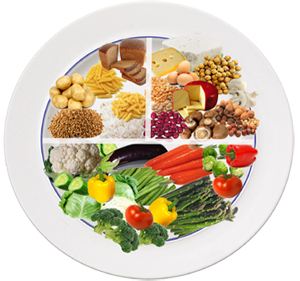 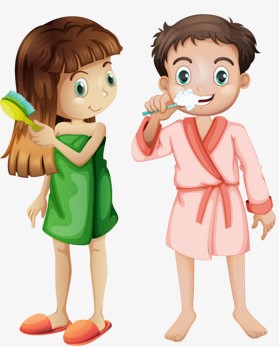 Рациональное питание
Забота о чистоте своего тела
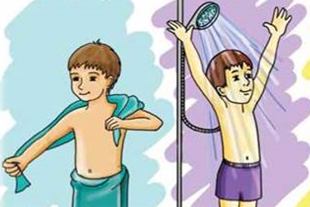 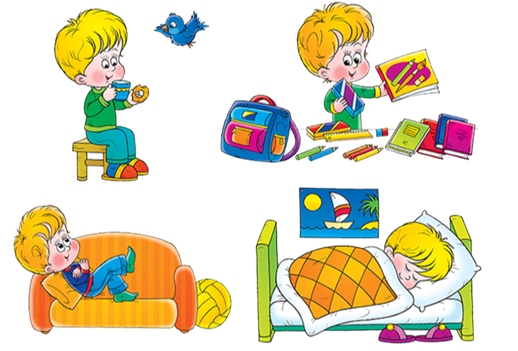 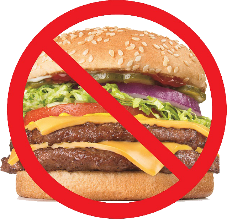 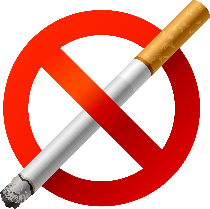 Отказ от вредных привычек
Закаливание и занятие спортом
Правильный режим дня
Мотивация
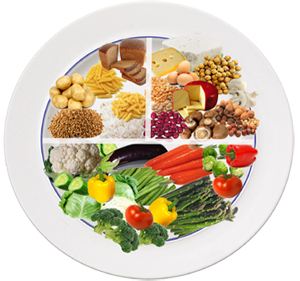 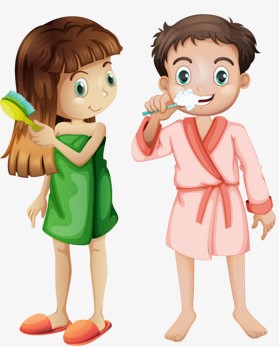 Рациональное питание
Здоровый образ жизни
Забота о чистоте своего тела
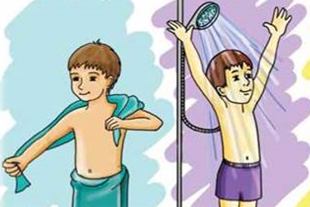 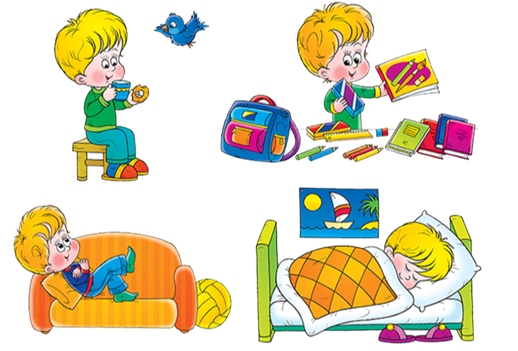 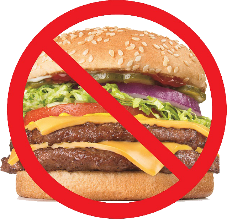 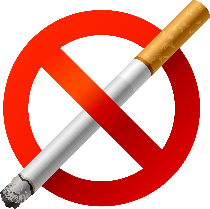 Отказ от вредных привычек
Закаливание и занятие спортом
Правильный режим дня
,,роЗдовье дожеро ствабогат”
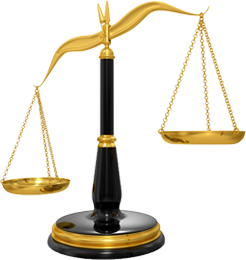 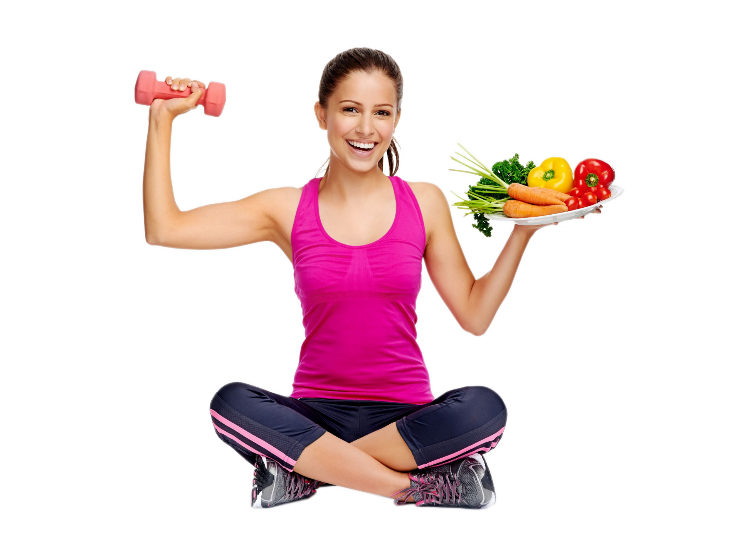 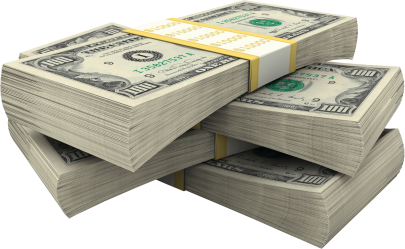 Вы делаете гимнастику по утрам?Почему?
Исследовательский вопрос: Какие условия надо соблюдать для сохранения здоровья?
Проведение исследования

Класс делится на 4 группы. Группам раздаются рабочие 
листы с заданиями.
I ГРУППА
ОВОЩИ


Напишите, что надо соблюдать ежедневно.
Как бы вы составили свой режим дня?
II ГРУППА
ФРУКТЫ


Отгадайте загадки и соотнесите их с отгадками.
Какое общее понятие объединяет все эти слова?
2. Напишите правила обращения с бытовыми приборами.
III ГРУППА
СПОРТ 


1. Какие бывают привычки? Перечислите.
2. Напишите о вреде, причиняемом человеческому организму вредными привычками.
IV ГРУППА
ГИГИЕНА


1. Что должен знать пешеход?
2. Объясните связь между соблюдением правил дорожного движения и сохранением здоровья.
Обмен информацией


Лидеры каждой группы представляют свои работы.
Обсуждение информации
- На что надо в первую очередь обратить внимание при покупке продуктов питания? Почему?
Как должен вести себя человек, заражённый инфекционной болезнью?
- Почему в общественных местах вывешивается табличка «Курить воспрещается»?
Итог и обобщение
Здоровье – это состояние нашего организма. Быть здоровым – это быть бодрым, весёлым, работать с хорошим настроением. Необходимо беречь здоровье: соблюдать режим дня, гулять на свежем воздухе, правильно питаться, заниматься спортом.
Но характеристика здорового человека будет неполной, если мы будем говорить только о физическом здоровье. Есть еще и здоровье духовное. Надо учиться любви к себе, к людям, к жизни. И тогда вы будете действительно здоровы.
	В конце нашего урока я хочу пожелать крепкого здоровья, ведь если человек здоров, у него всё в жизни здорово!
Оценивание
Домашнее задание
Составь текст под названием «Что я делаю для сохранения своего здоровья?» и запиши в тетради.
Благодарим за отведённое нам время!


3А класс